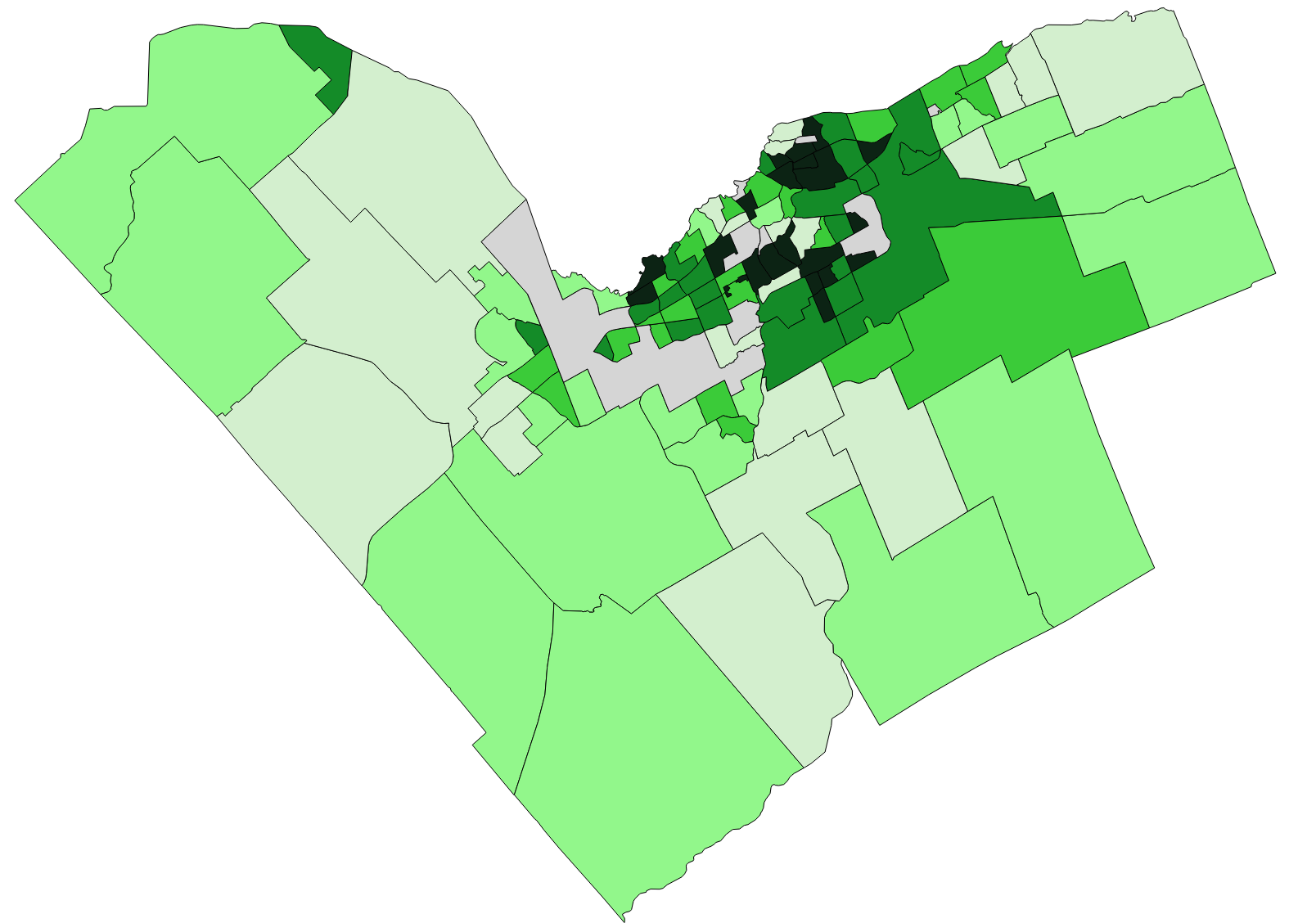 The Ottawa Neighbourhood Study: Developing an Interactive Housing Profile using ArcGIS Story Maps
Presented by:Kady CarrAnzo Nguyen
Ottawa Neighbourhood Study (ONS)
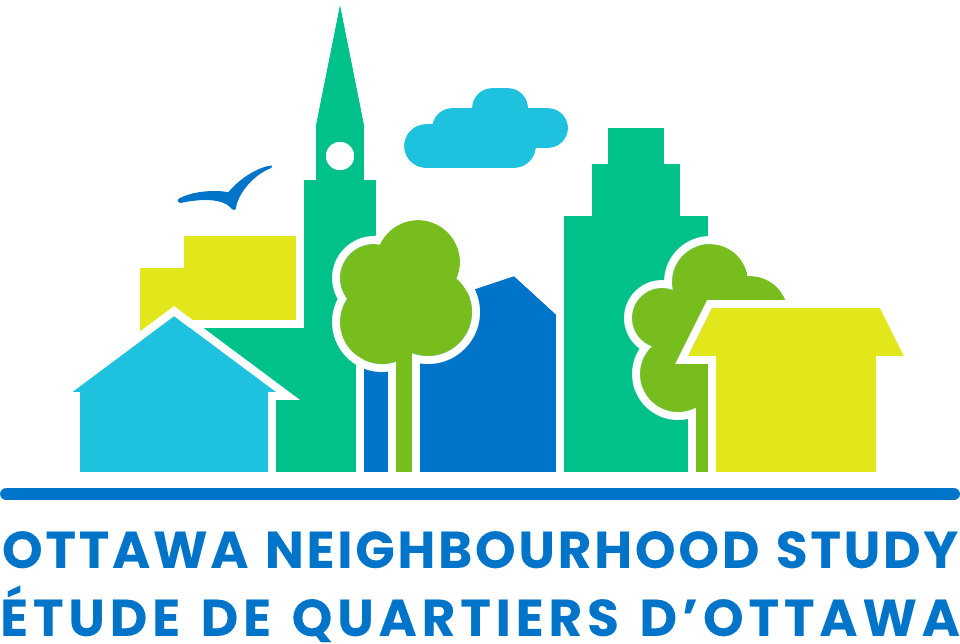 1
Presentation Outline
2
Community-driven neighbourhoods
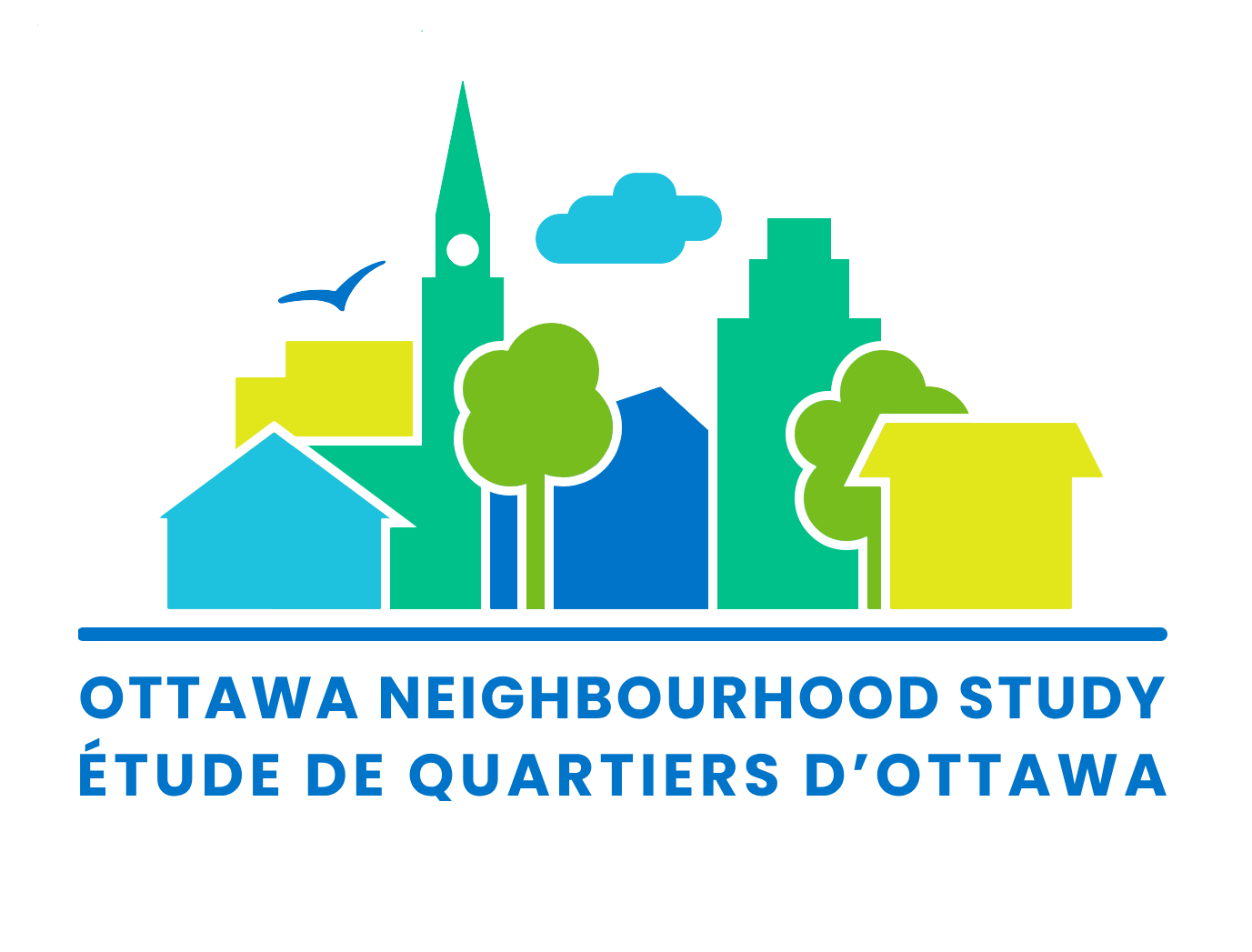 What is ONS?
Neighbourhood data
uOttawa-based research program (est. 2006) 
Ottawa Neighbourhood Study
Brings together comprehensive neighbourhood-level data in Ottawa
Focus on the determinants of health
Used to inform data-driven decision making in the city
Supports stakeholders in identifying needs, efficiently allocating resources, and advocating for services.
Not for Profit Organization (est. 2021)
Ottawa Neighbourhood Scientific Research Solutions Inc.
Research & Analysis
1
KTT & Community partnerships
2
3
4
3
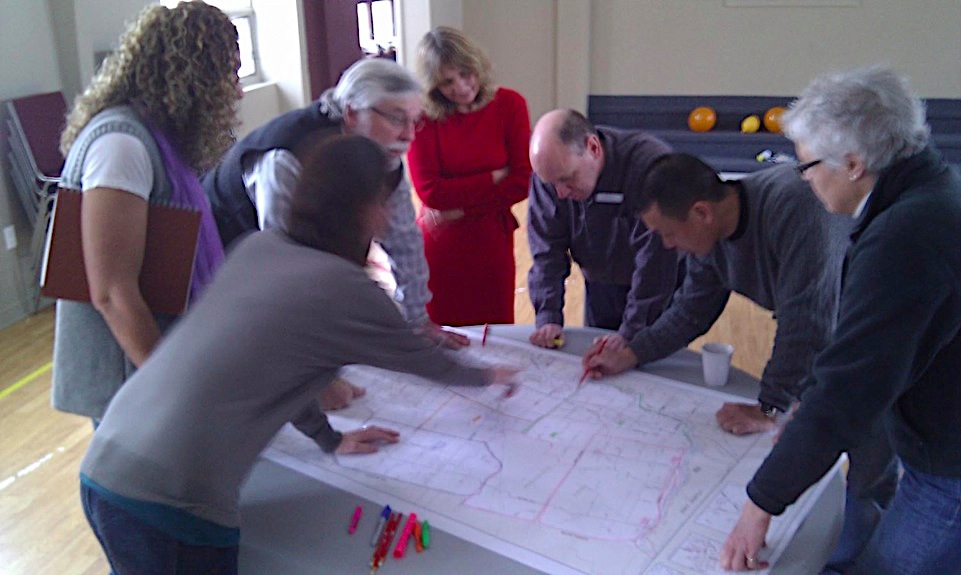 1 Community-driven neighbourhoods
Initial identification of natural/physical boundaries, areas with similar population characteristics
Boundaries drawn in collaboration with the community and service providers
Revised every 5-10 years
Outcome
Local contextual relevance (capture the physical characteristics and social constructs)
Better identification of unique neighbourhood needs (no “dilution” of data)
Encourages community engagement and participation in local planning
Neighbourhoods evolve with the community
4
2 Neighbourhood data
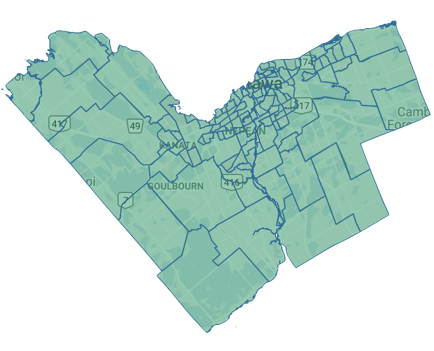 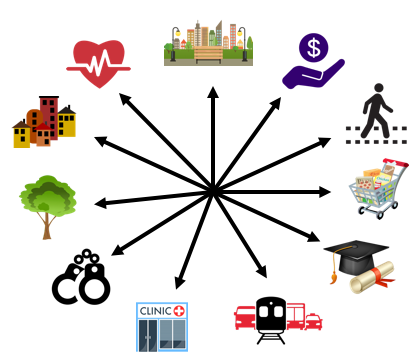 Demographic, social, economic, access to services, natural and built environment, health outcomes, crime and safety, walkability, culture, etc.
Paints wholistic picture of communities and their diverse needs, and the resources in the communities
Sources
Statistics Canada (CDP)
City of Ottawa
ICES, OCHPP
OpenStreetMap
Web scraping
Primary data collection
Remote sensing
Machine learning
5
3 Research & Analysis
If facilities are intended to service residents living within a 10-minute walk from them, how many residents are not covered?
Research on the relationship between neighbourhood characteristics, resident demographics, and health and wellbeing outcomes. Identification of inequities
Methods
Statistical Analyses
Composite measures (indices)
Geospatial analyses
Machine learning techniques
Optimization algorithms
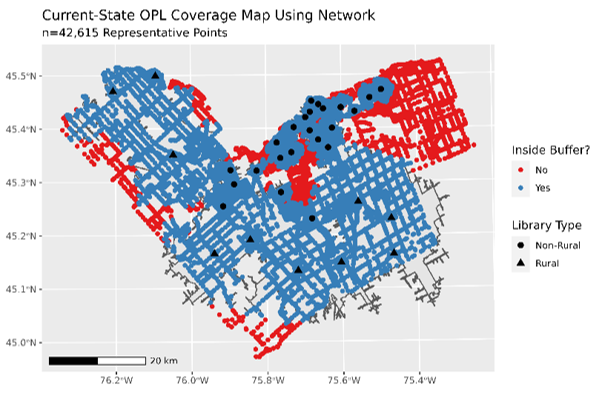 Covered by service area?
Facility type
6
4 KTT & Community partnerships
User-friendly dynamic maps on neighbourhoodstudy.ca
Tableau, PowerBI, infographics, storymaps
Ongoing collaborations with stakeholders and community partners to guide research and dissemination
Partnerships built over 15+ years in the community, adoption of neighbourhoods
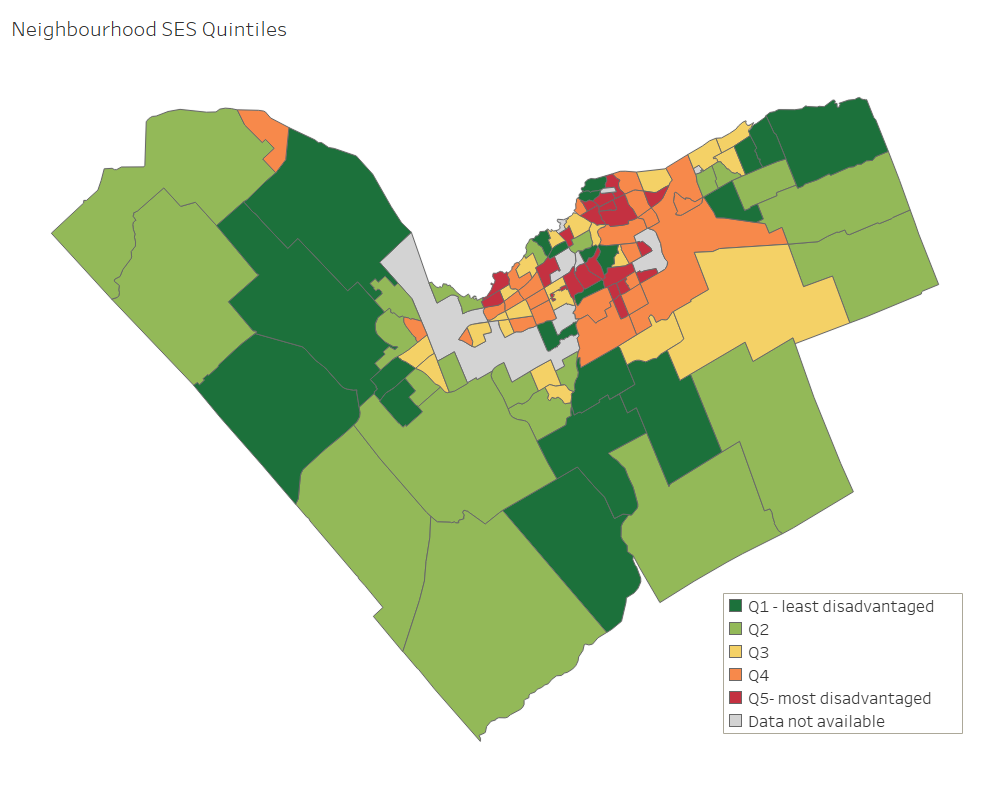 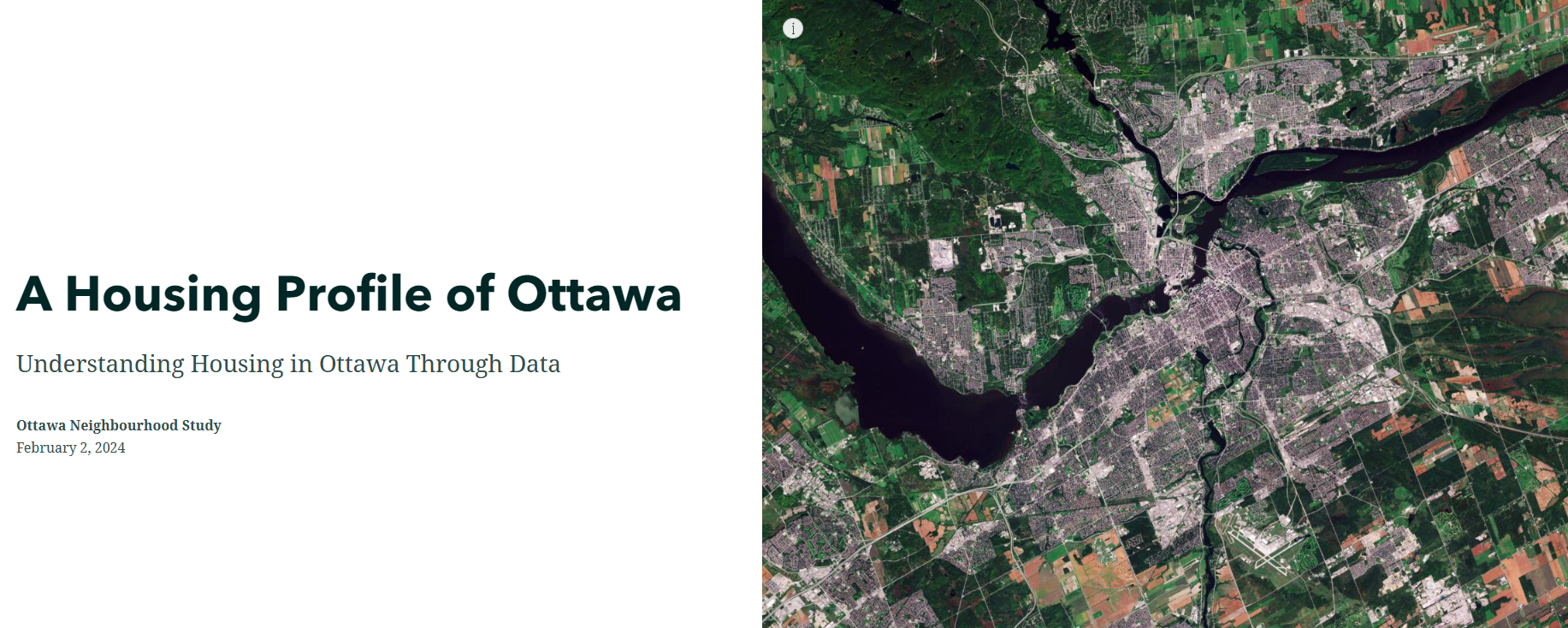 7
ONS’s Housing Project and Story Map
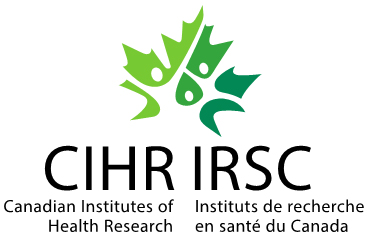 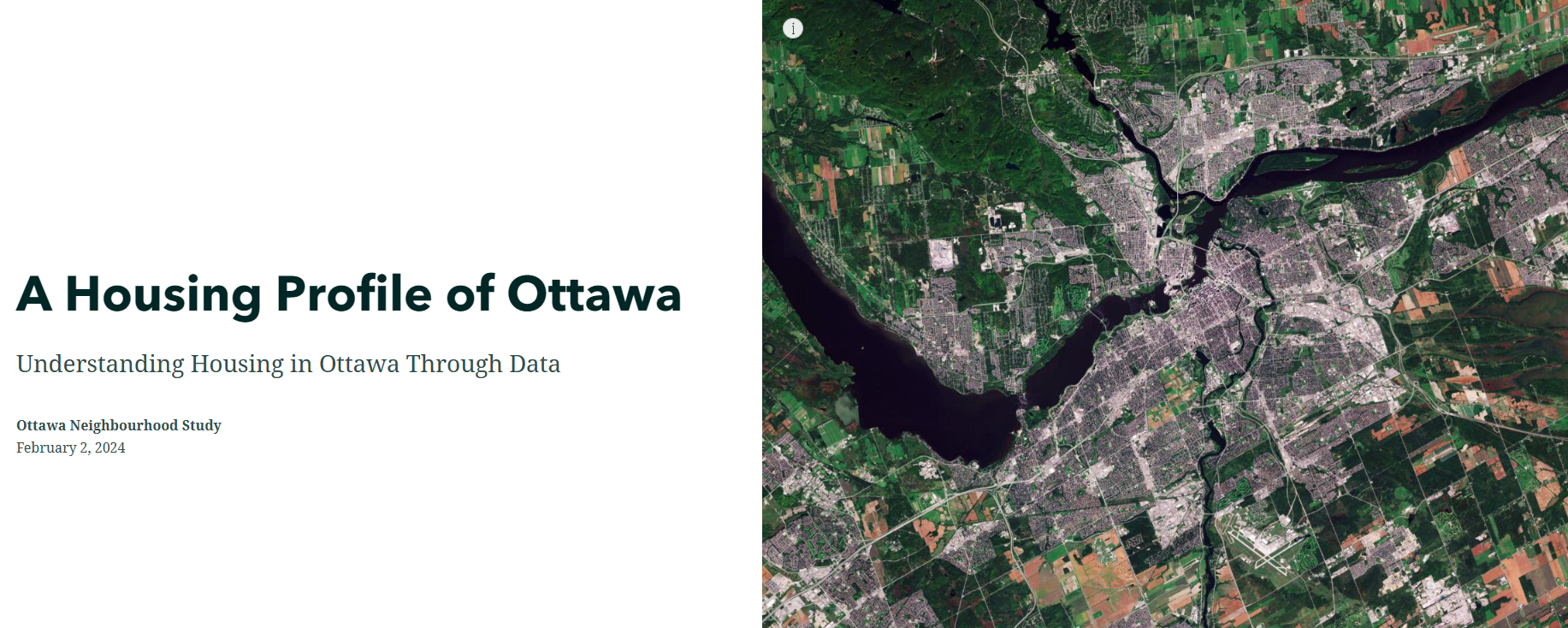 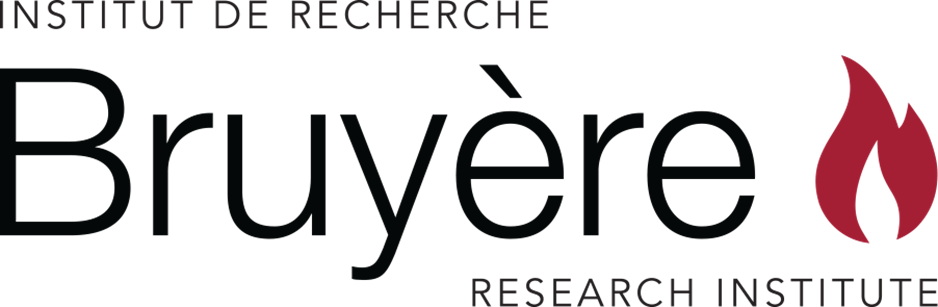 PI: Dr. Claire Kendall
8
What we found
What we did
Homelessness and shelter use
Homelessness and shelter use
Housing costs (property prices, rents, mortgages, etc.)
Housing costs (property prices, rents, mortgages, etc.)
Core housing need (affordability, suitability, adequacy)
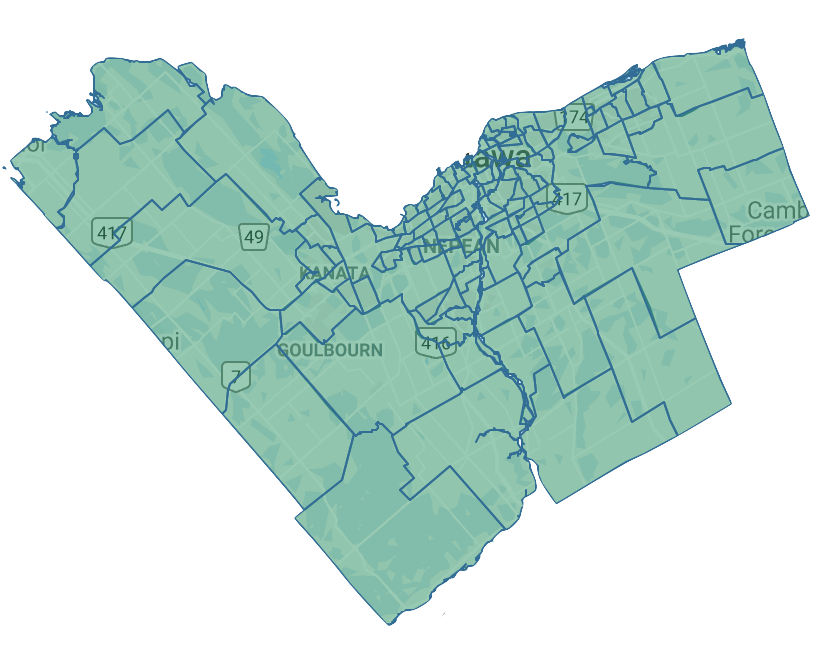 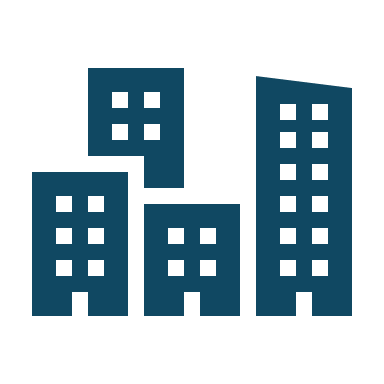 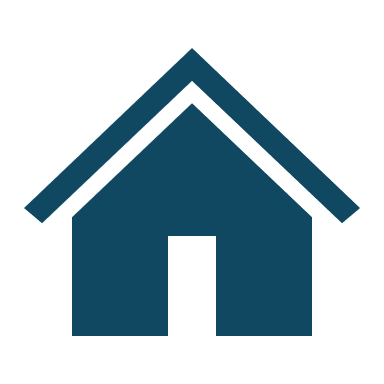 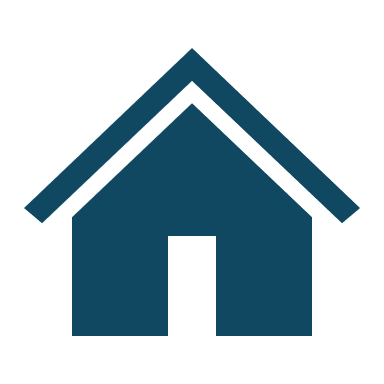 Ottawa’s Housing Landscape
Social and affordable housing data
Social and affordable housing data
Demographics and housing
Demographics and housing
Housing supply
Housing supply
9
Project Overview
Dissemination
Analysis and visualization
Identify and Acquire data
- Draw insights from data  into reports, infographics, data storytelling
-Dissemination goal: make the data publicly available and engage broad audiences with data storytelling
-Ottawa Research Data Centre (ORDC), Community Data Program, individual agreements, open access sources
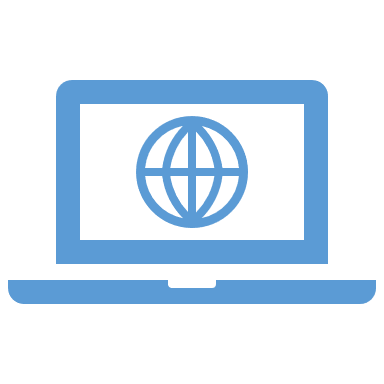 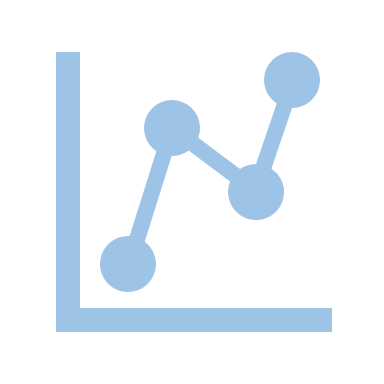 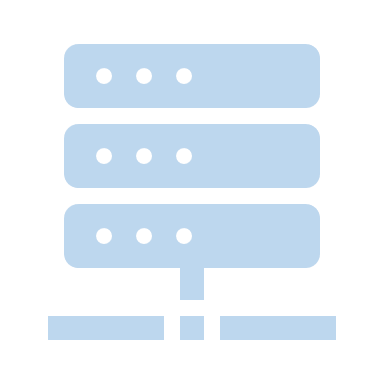 Use natural neighbourhoods whenever possible
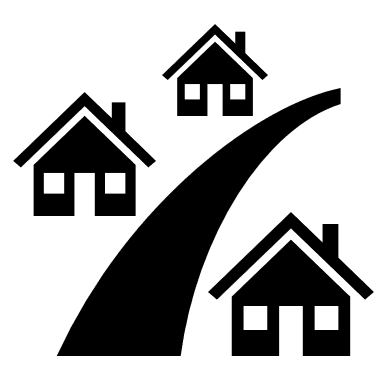 10
Data Used in the Project
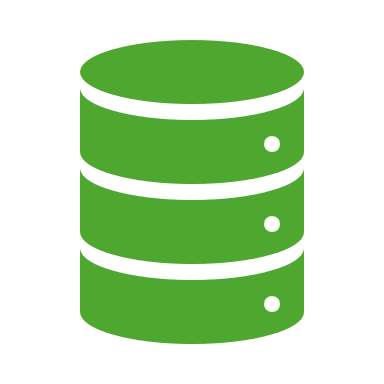 City of Ottawa
Other sources
Housing Profile of Ottawa
TransUnion
Statistics Canada
Canada Mortgage and Housing Corporation (CMHC)
-Point in Time Count of Homelessness
-Homeless Individuals and Families Information System (HIFIS)
-Social and Affordable housing waitlist
-Geospatial analysis of greenspace and proximity to amenities
-Location data of services, amenities
-Rental data scraping from Kijiji, PadMapper, Rentals.ca, MLS listings
-Mortgage debt data
-2021 Census
-Canadian Housing Statistics Program
-Canadian Housing Survey
-Story Map
-Indicators on ONS website
-Starts and Completions Survey
-Rental Market Survey
11
Role of the CDP
2021 Census Profile by ONS neighbourhood
2021 Census Target Group Profiles for:
Indigenous
Visible minority
Age groups (e.g., 65+ years)
Living in low-income
Newcomers to Canada
Community Data Program
Ottawa Neighbourhood Study
TransUnion mortgage debt data by postal code (can link to neighbourhoods)
12
Collaborating with an Advisory Group
Bruyère Research Institute
Housing Help/Action Logement
City of Ottawa
Advisory group
Domain expertise
Collaboration, advice, feedback
Inter-organizational connections
United Way East Ontario
Alliance to End Homelessness Ottawa
Social Planning Council of Ottawa
Community Navigation Eastern Ontario
University of Ottawa
Coalition of Community Health and Resource Centres of Ottawa (CCHRC)
City for All Women Initiative
13
How to disseminate all this data?
We needed a way to…
Reach a broad audience
Combine different types of visuals (e.g., maps, graphs, images)
Create an immersive, engaging experience
Include both big-picture highlights and the details
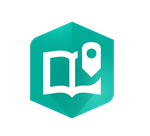 The solution…ArcGIS Story Maps
14
ArcGIS Story Maps
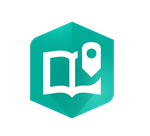 Proprietary software by Esri
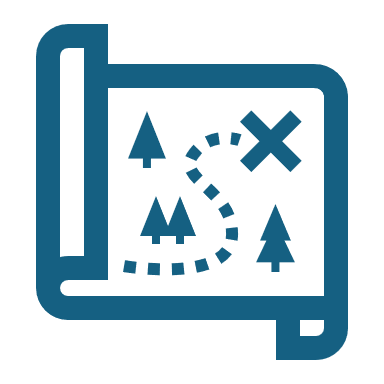 Application to create immersive, map-based narratives online
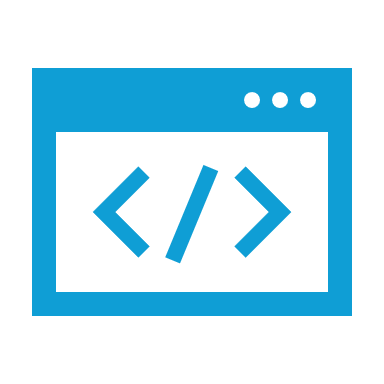 Integrates text and embedded maps, images, graphs, dashboards
15
ArcGIS Story Maps
Maps made in 
ArcGIS Pro, ArcGIS Online
Accompanying text written directly in Story Maps
Infographics made in PowerPoint
Housing Story Map
Graphs and dashboards made in Tableau
Links to dashboards hosted externally @ City of Ottawa
16
ArcGIS Story Maps: Pros and Cons
17
ArcGIS Story Maps
Click here to view the story map!
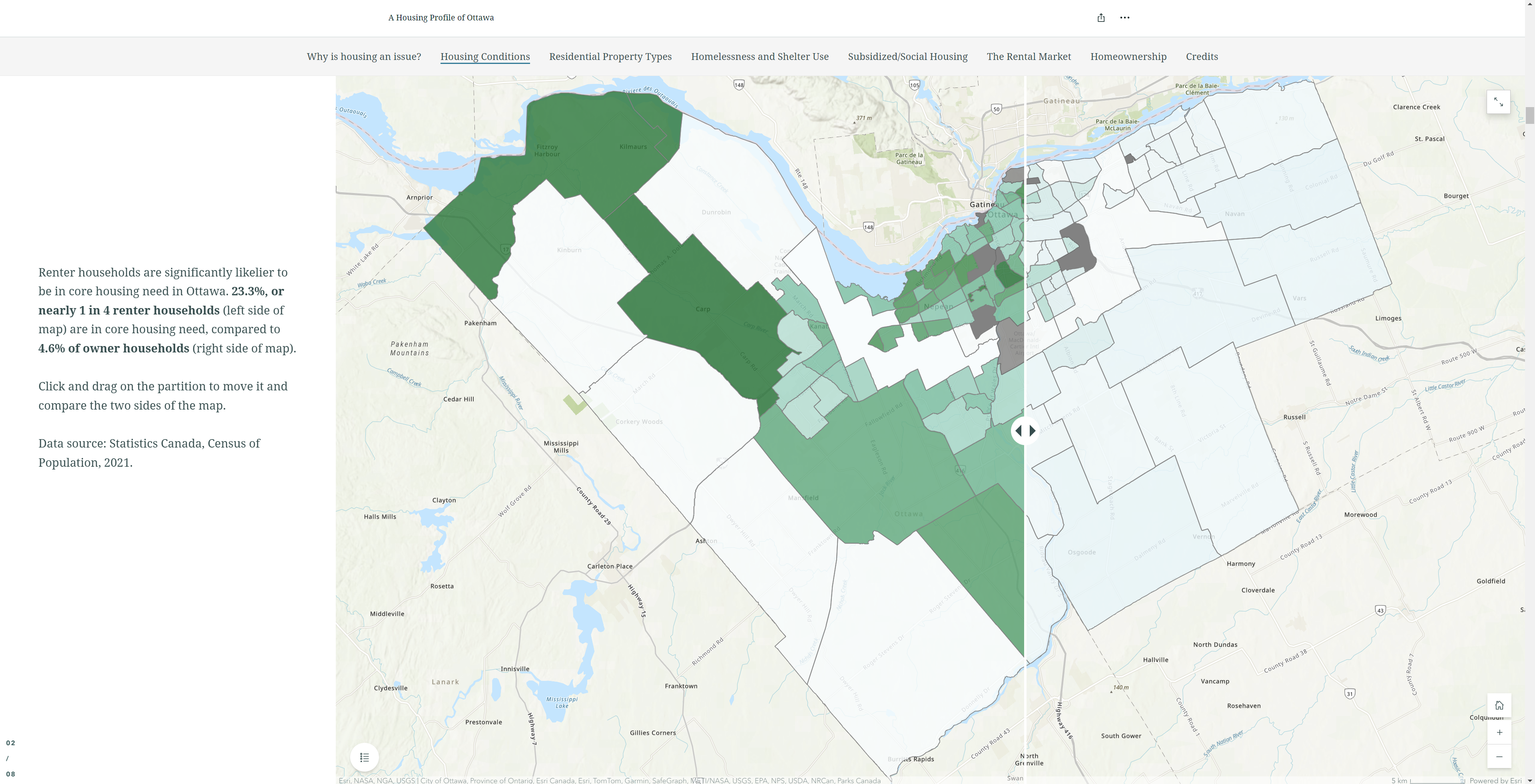 18
Data Example: Core Housing Need
11.2% of Ottawa households live in core housing need
Renter households more likely than owner households
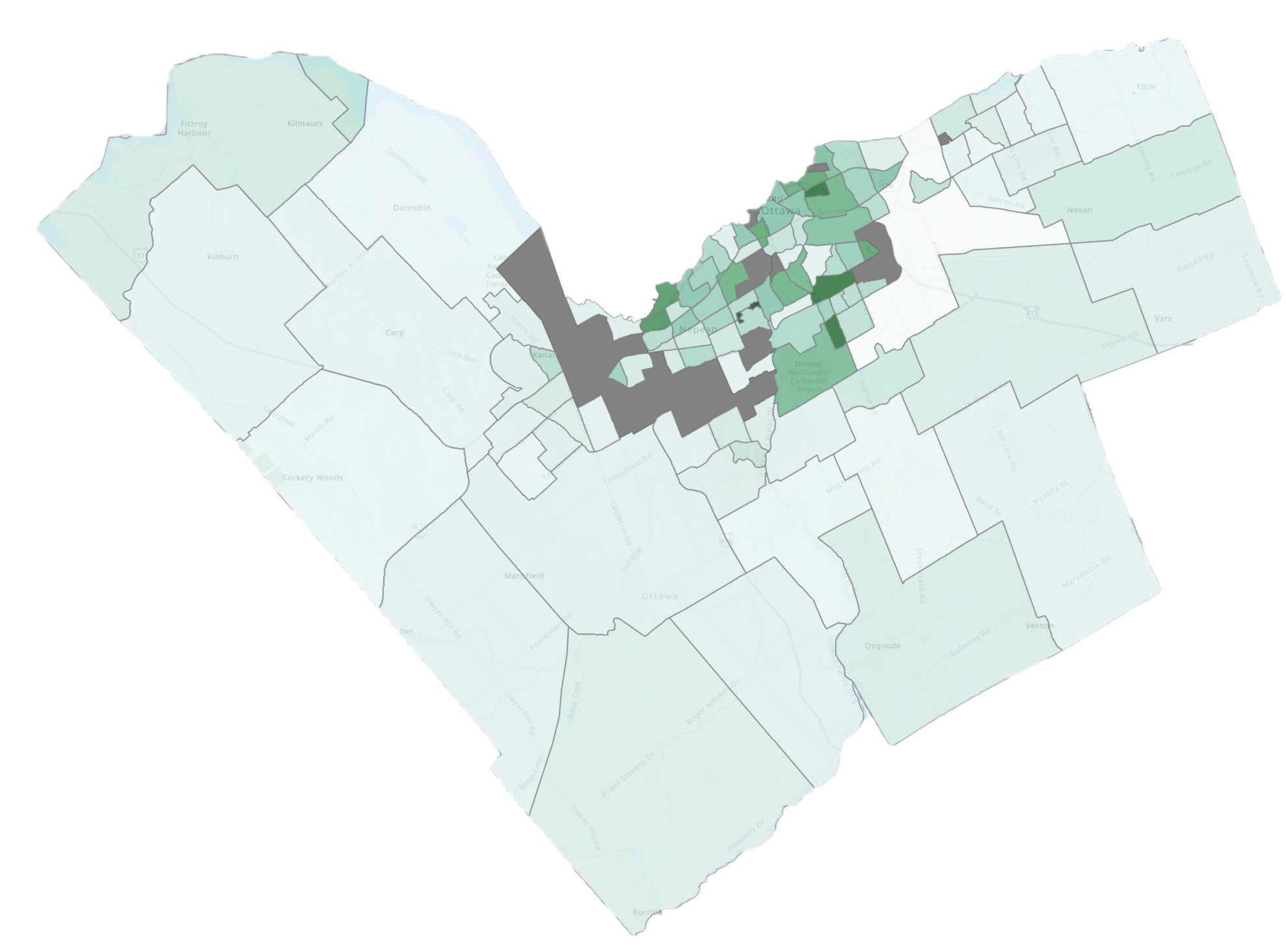 19
Source: Statistics Canada, Census of Population, 2021
Data Example: Affordability
In Ottawa, core housing need is driven by unaffordability
2021 Census – median monthly shelter costs for…

Owner households: $1,560
Renter households: $1,380
20
Source: Statistics Canada, Census of Population, 2021
Data Example: Scraping the Rental Market
Rental market scraping (Dec. 2022-Apr. 2023) shows more recent trends in rental prices and availability
Recent rental market conditions differ greatly than Census data
Median monthly rental shelter costs (2021 Census): 
$1,380
21
Source: data scraped from Kijiji, PadMapper, Rentals.ca, MLS listings
Project Logistics
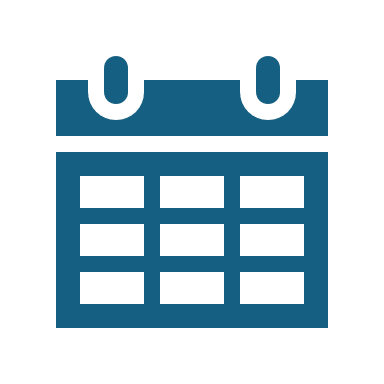 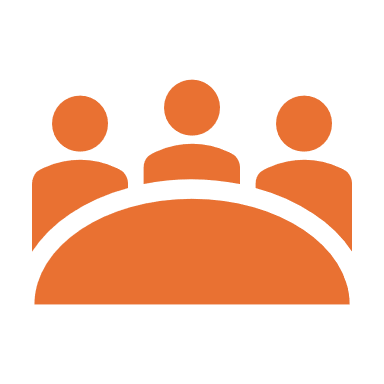 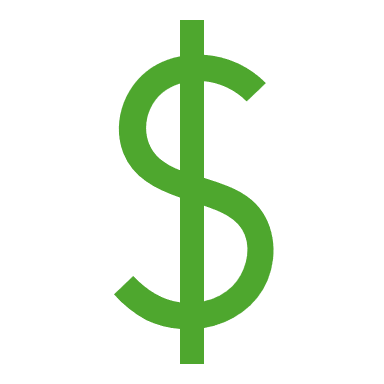 Project team size:
0.5-1 FTEs
Project length:
~1.5 years
(ongoing updates of housing data)
Project budget:
$100,000 from CIHR grant + in-kind contributions from partners
22
Project Logistics
Some expenses may include…
ArcGIS Pro license = $1,450/year
ArcGIS Story Maps license = $950/year
Tableau license = $75 USD per user/month
Data access costs: microdata access, data agreements, consortium memberships, etc.
Conferences, posters, dissemination
23
Project Results
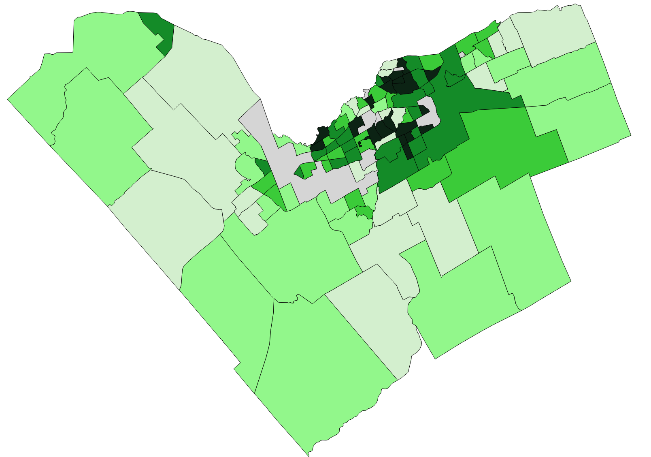 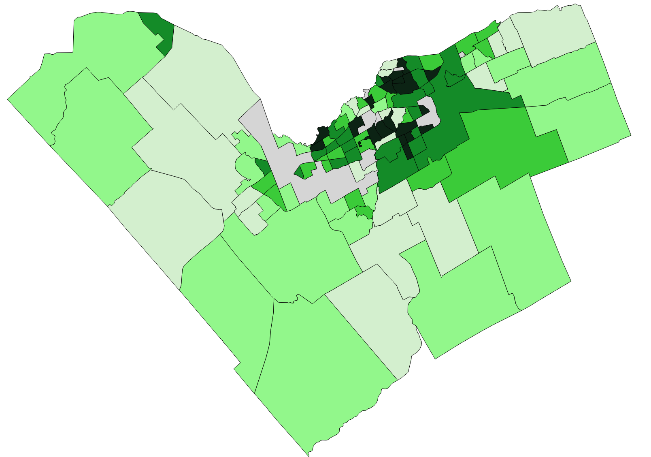 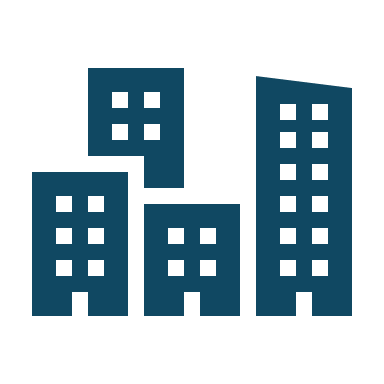 ONS Website
Housing Story Map
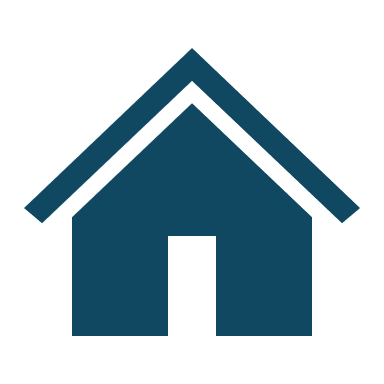 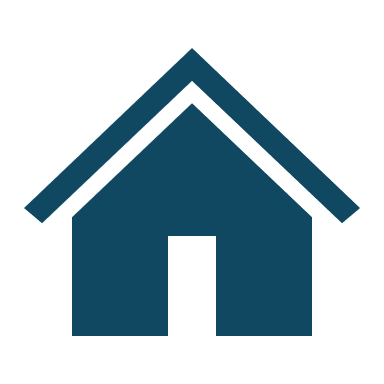 Integrated data from many different sources using neighbourhoods as a geographic reference point
Developed online resources to better understand the housing landscape of Ottawa and its neighbourhoods
These resources will inform decision-makers in Ottawa for improved housing policy and practice
24
Thank you!
We would love to hear from you:
anguy146@uottawa.ca
kcarr@uottawa.ca
25